Chapter 12

Computing on Communication Networks Fitzek/Granelli/Seeling
Docker: Containerize your Application
Alexander Kropp, Roberto Torre
Introduction to Docker
Virtualization with containers
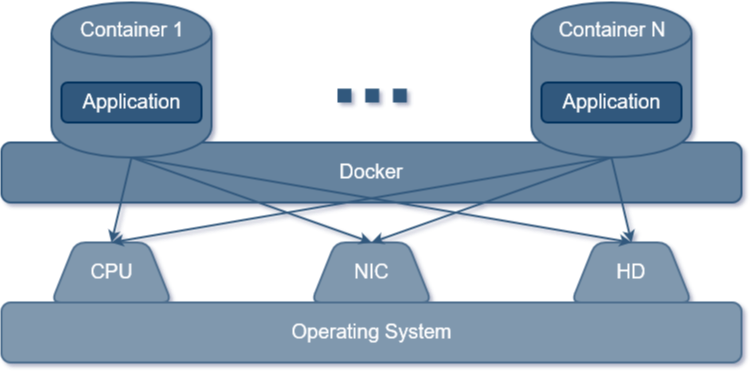 Containers vs. Virtual Machines
Virtualization with VMs
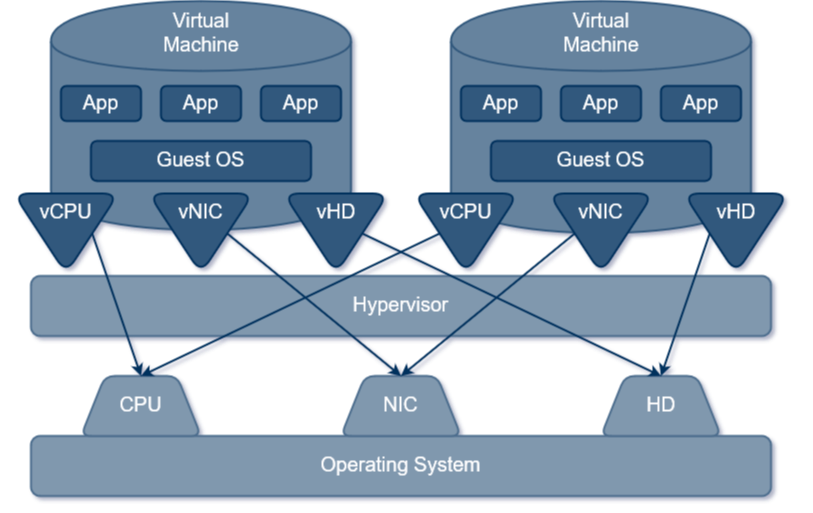 Size comparison between VMs and containers
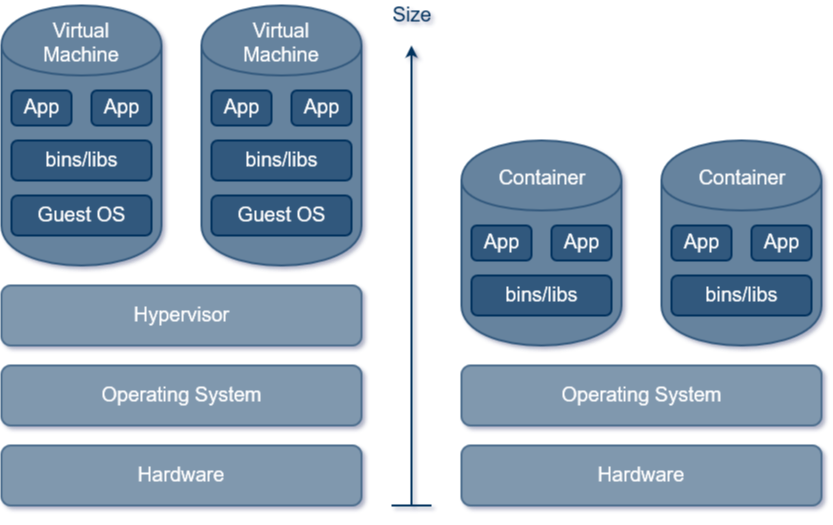